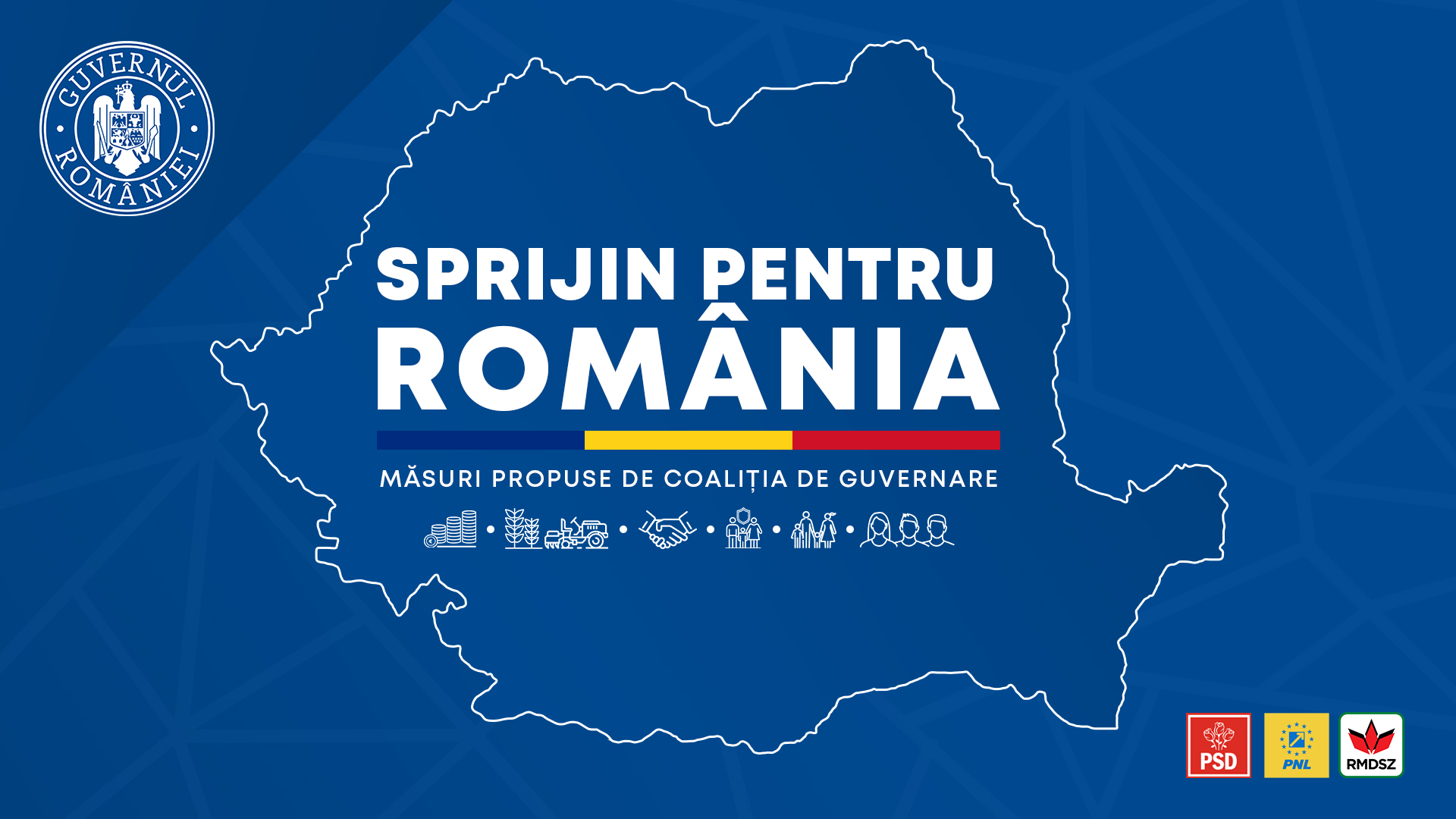 1
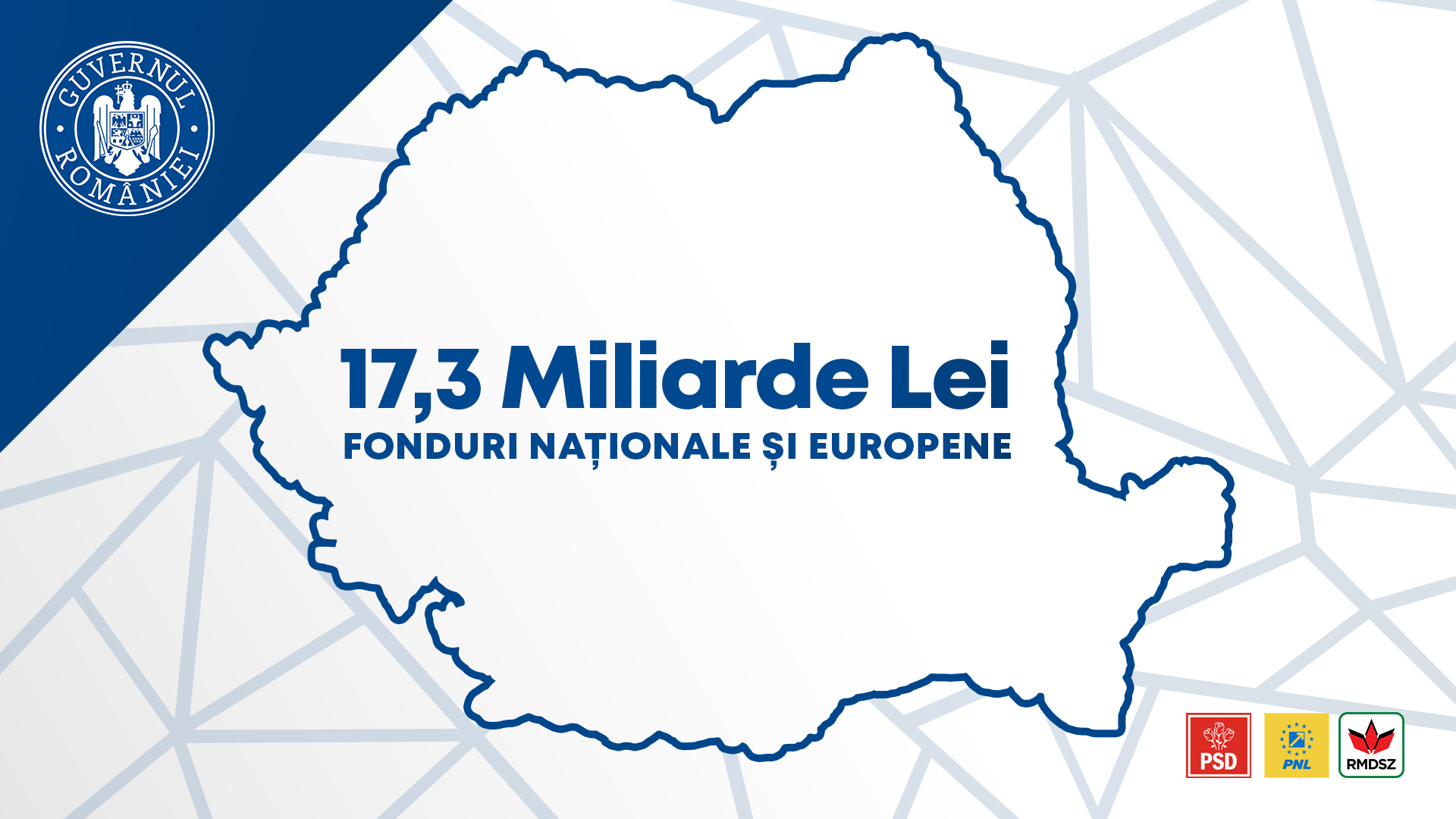 9 miliarde lei – fonduri europene
8,3 miliarde lei – buget de stat
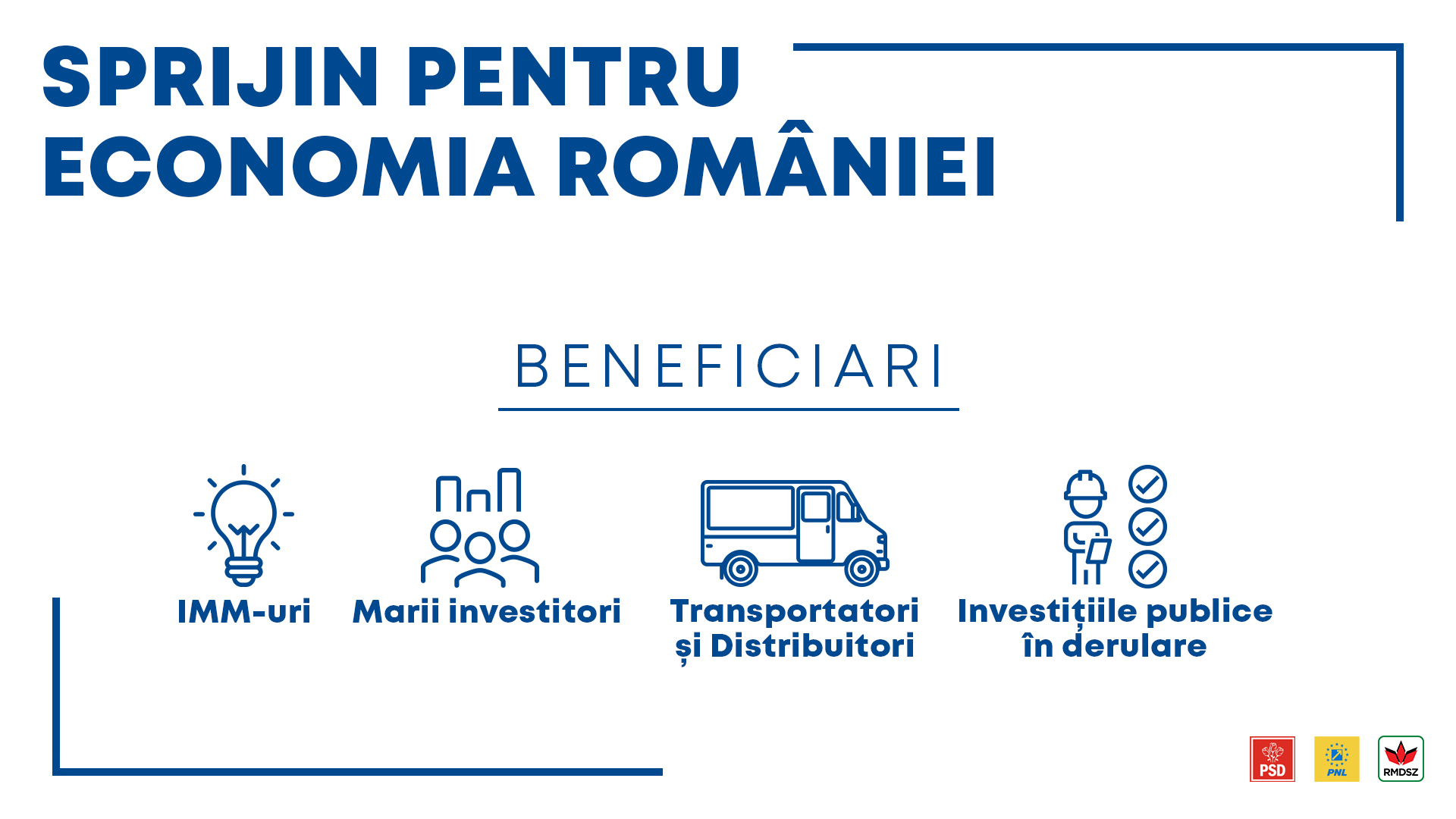 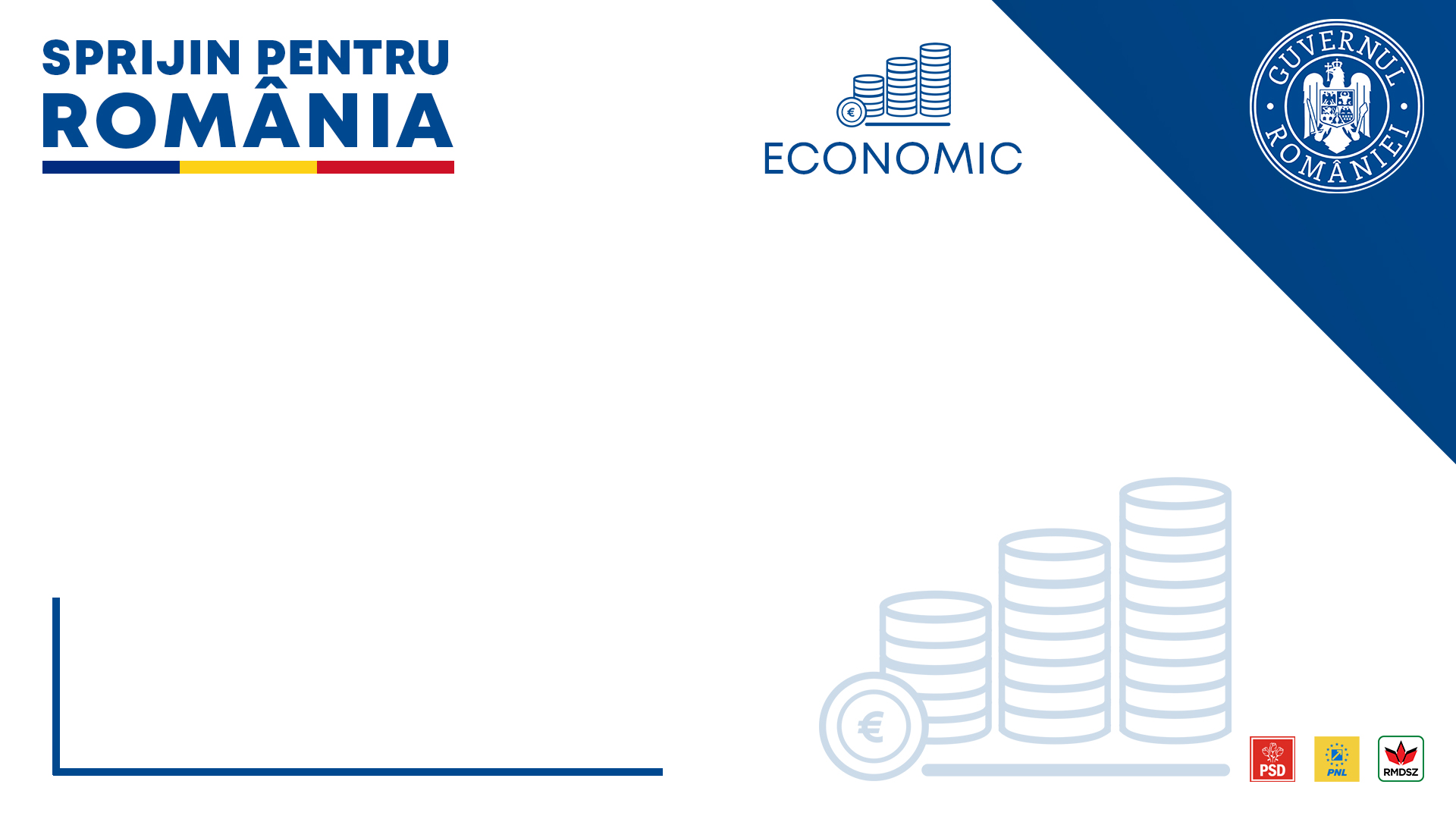 300 de milioane de € pentru compensarea creșterii prețurilor
Ajutor de până la 400.000 de euro/firmă pentru IMM-urile cu cheltuieli de plus 15 la sută la utilități
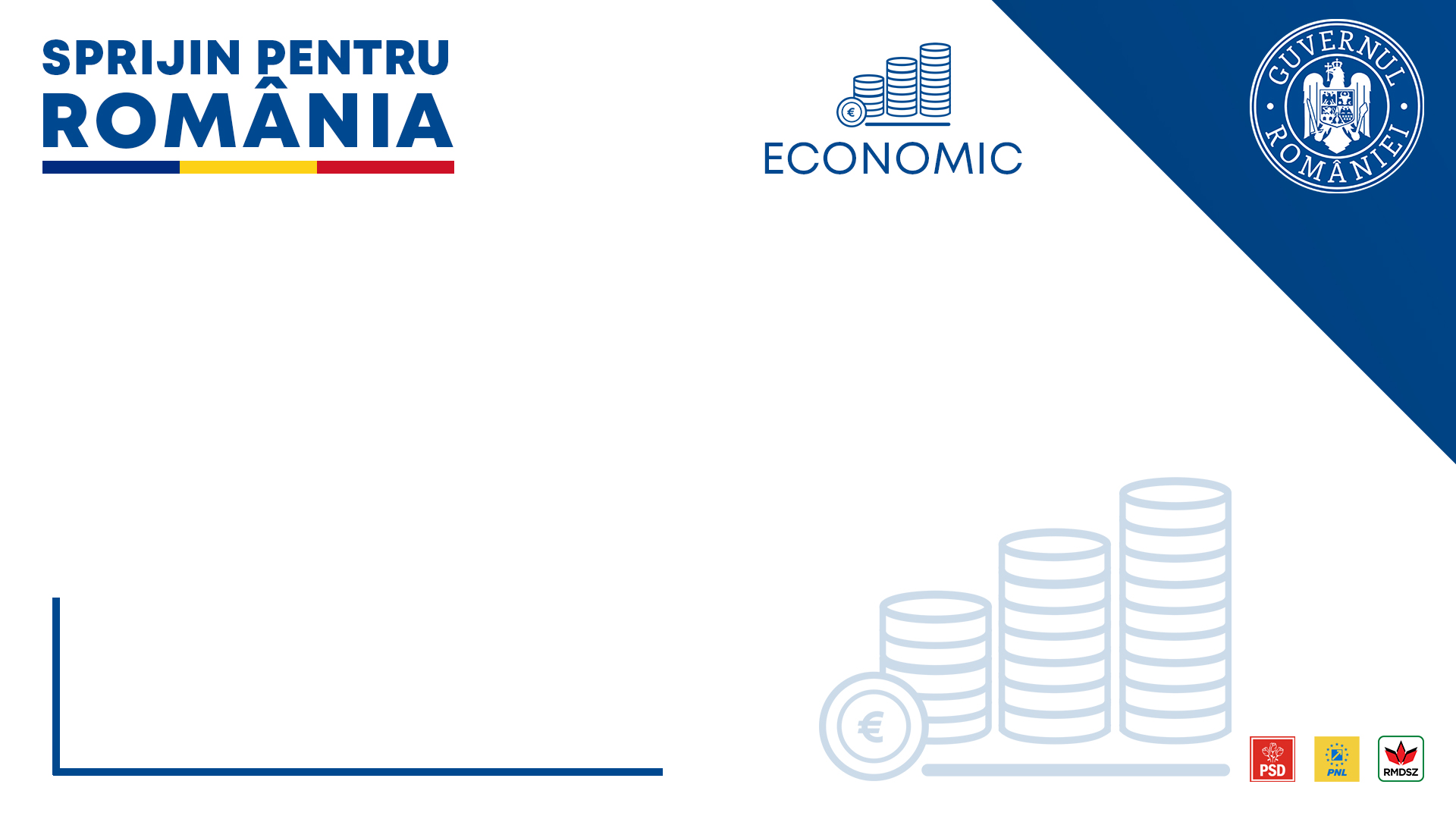 200 milioane euro pentru investițiile cu impact major în economie, cu posibilitate de prelungire
Ajutor de stat pentru stimularea investițiilor în valoare de peste 1 milion de euro
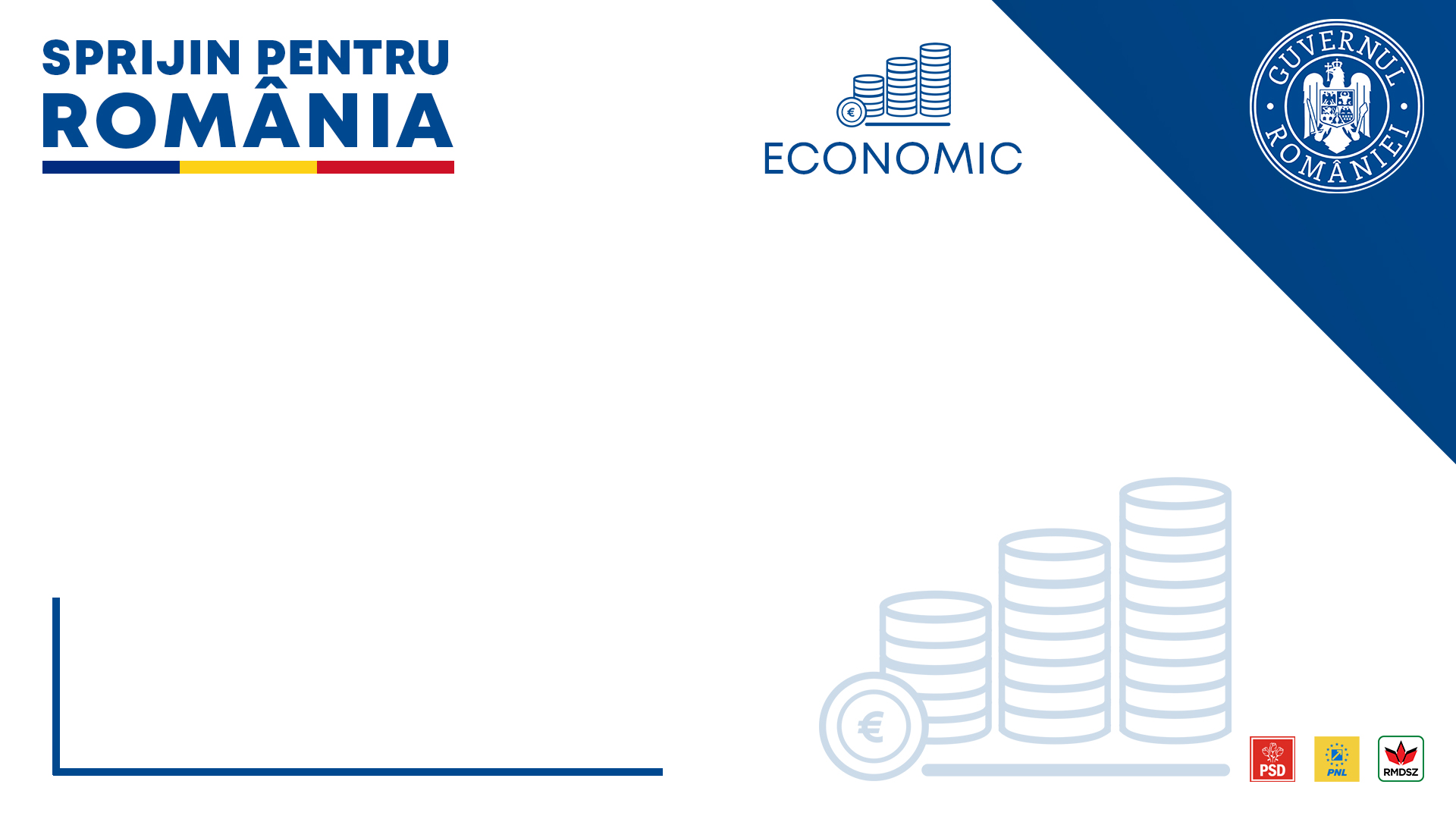 300 de milioane lei pentru firmele de transport rutier de mărfuri, de persoane și pentru companiile de distribuție
Beneficiari estimați: 4.000

0,5 lei/litru din prețul final la pompă
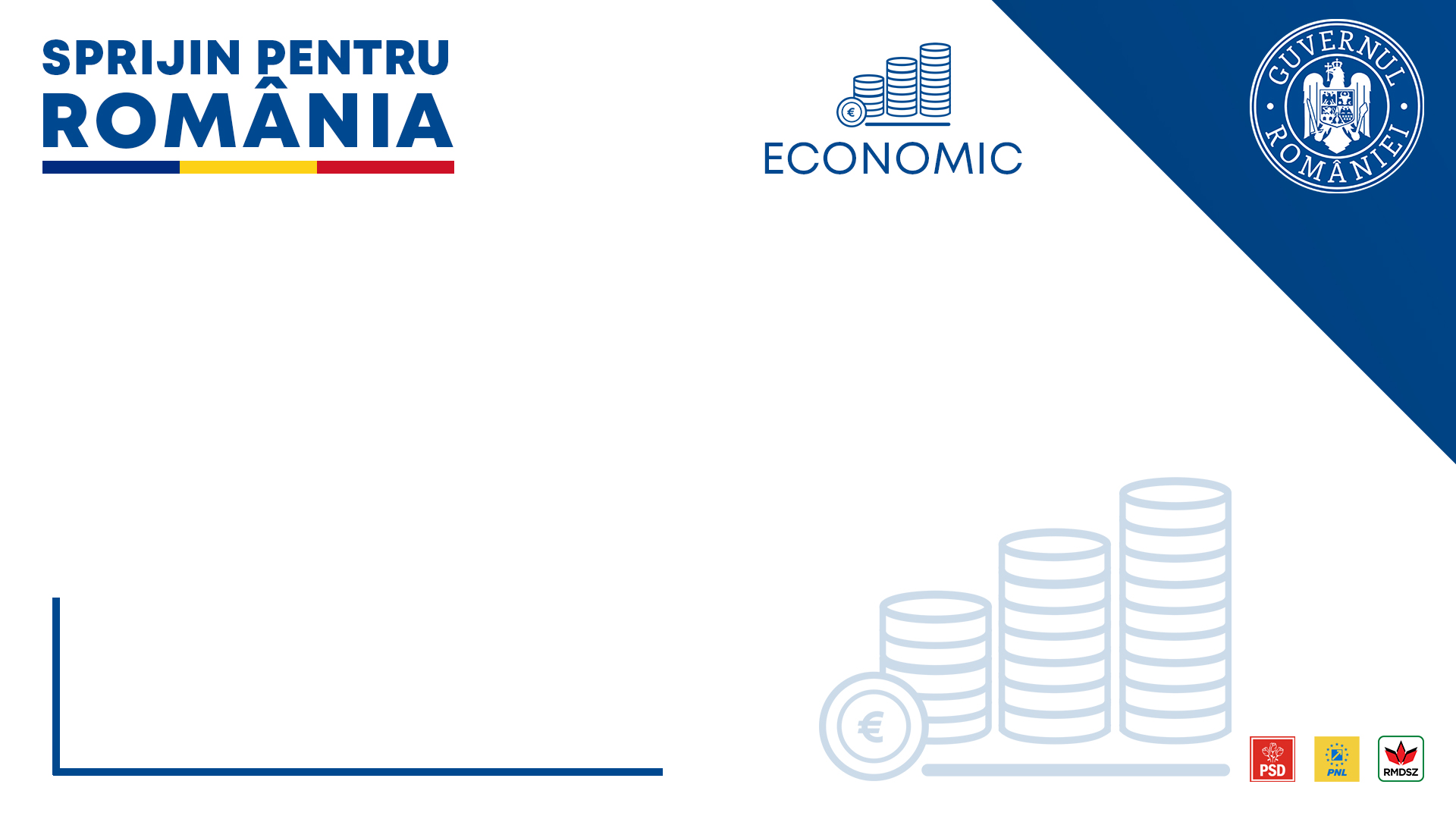 Ajustarea contractelor de investiții publice în derulare, finanțate din fonduri naționale și europene, în funcție de creșterea prețurilor la materiale, manoperă, transport, utilaje

5,2 miliarde de lei în 2022 sprijin pentru continuarea și finalizarea contractelor în derulare
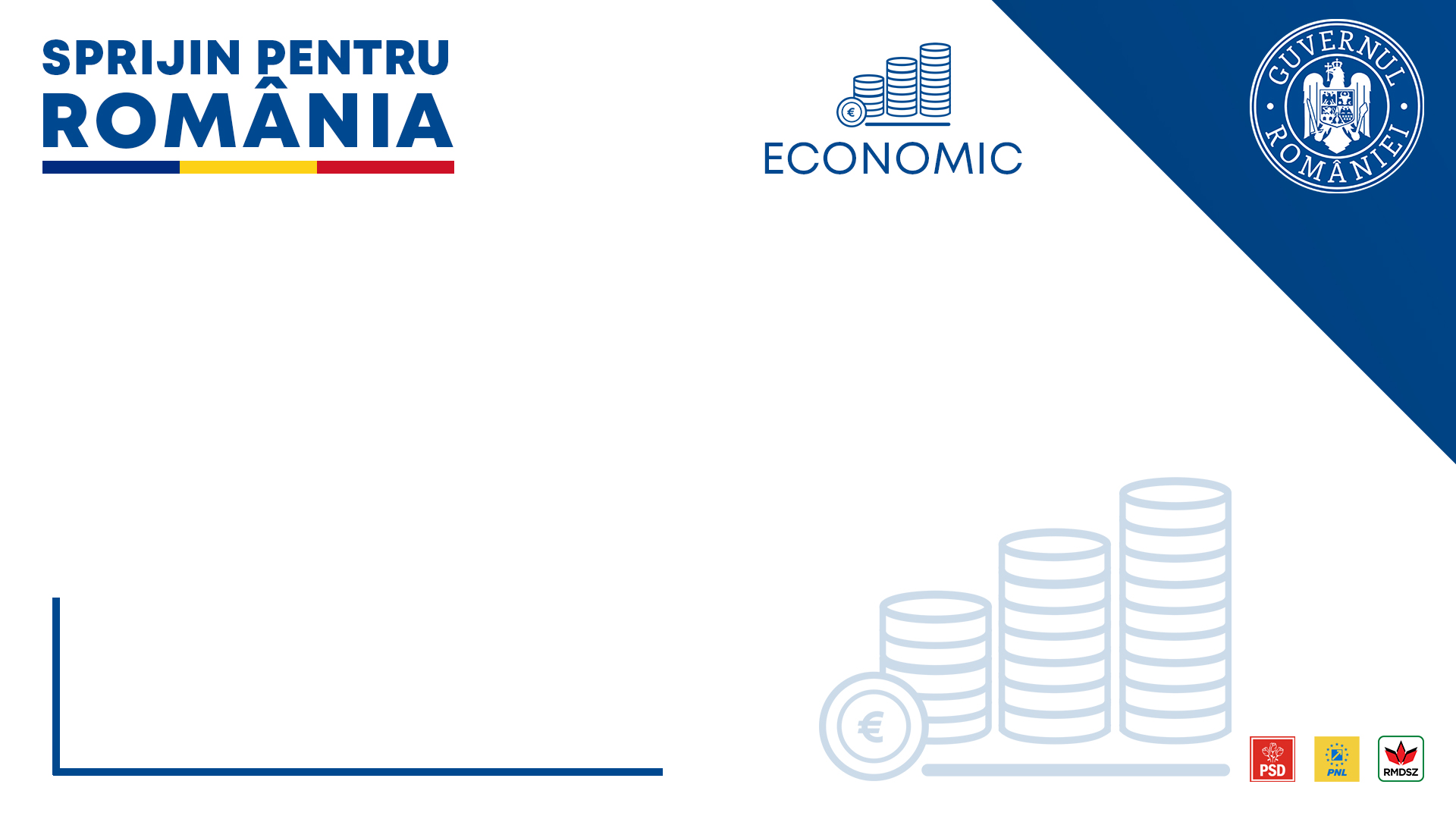 75% din salariu pentru angajații în șomaj tehnic, până la sfârșitul anului 

Continuarea programului Kurzarbeit – reducerea programului de lucru
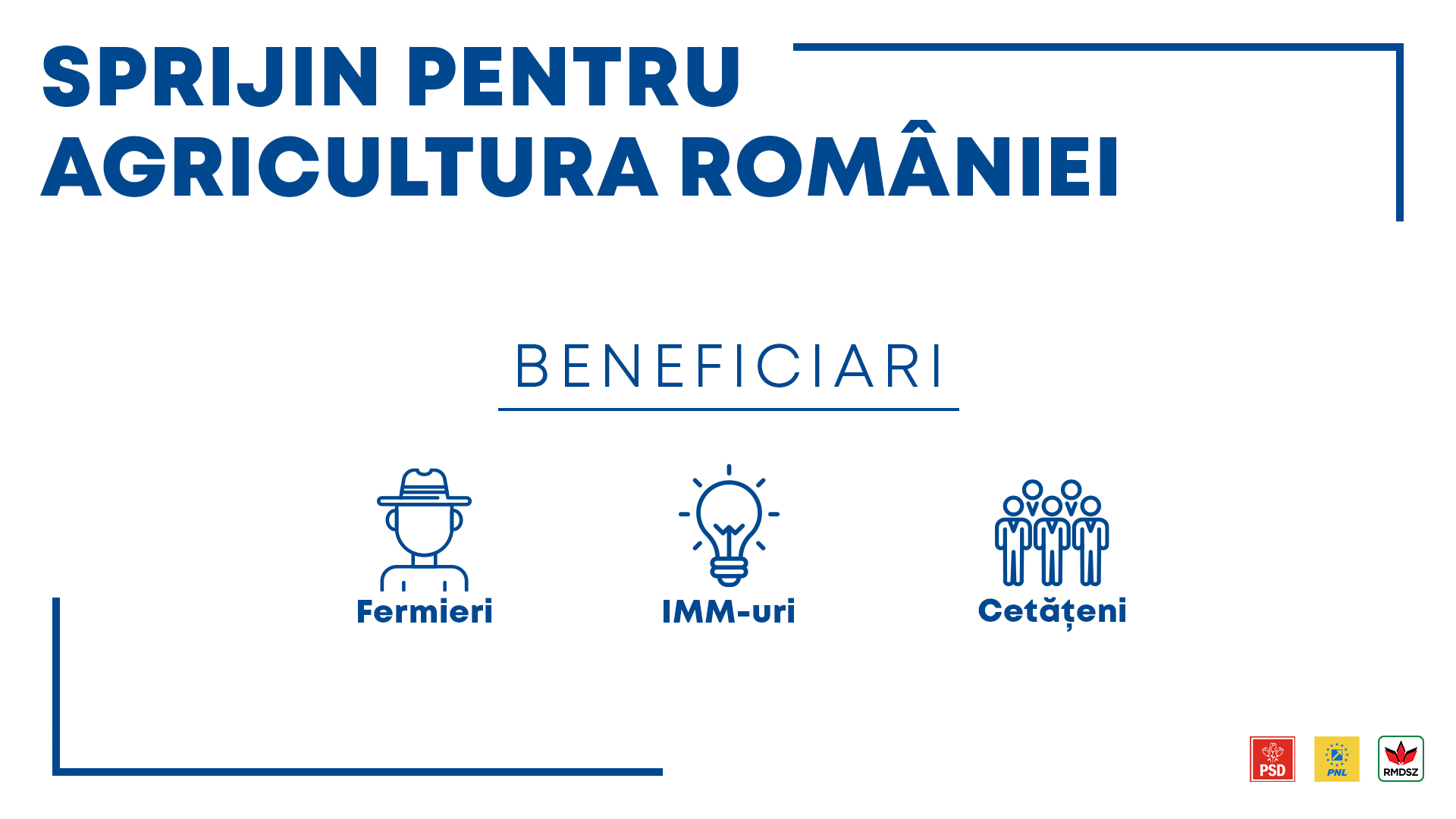 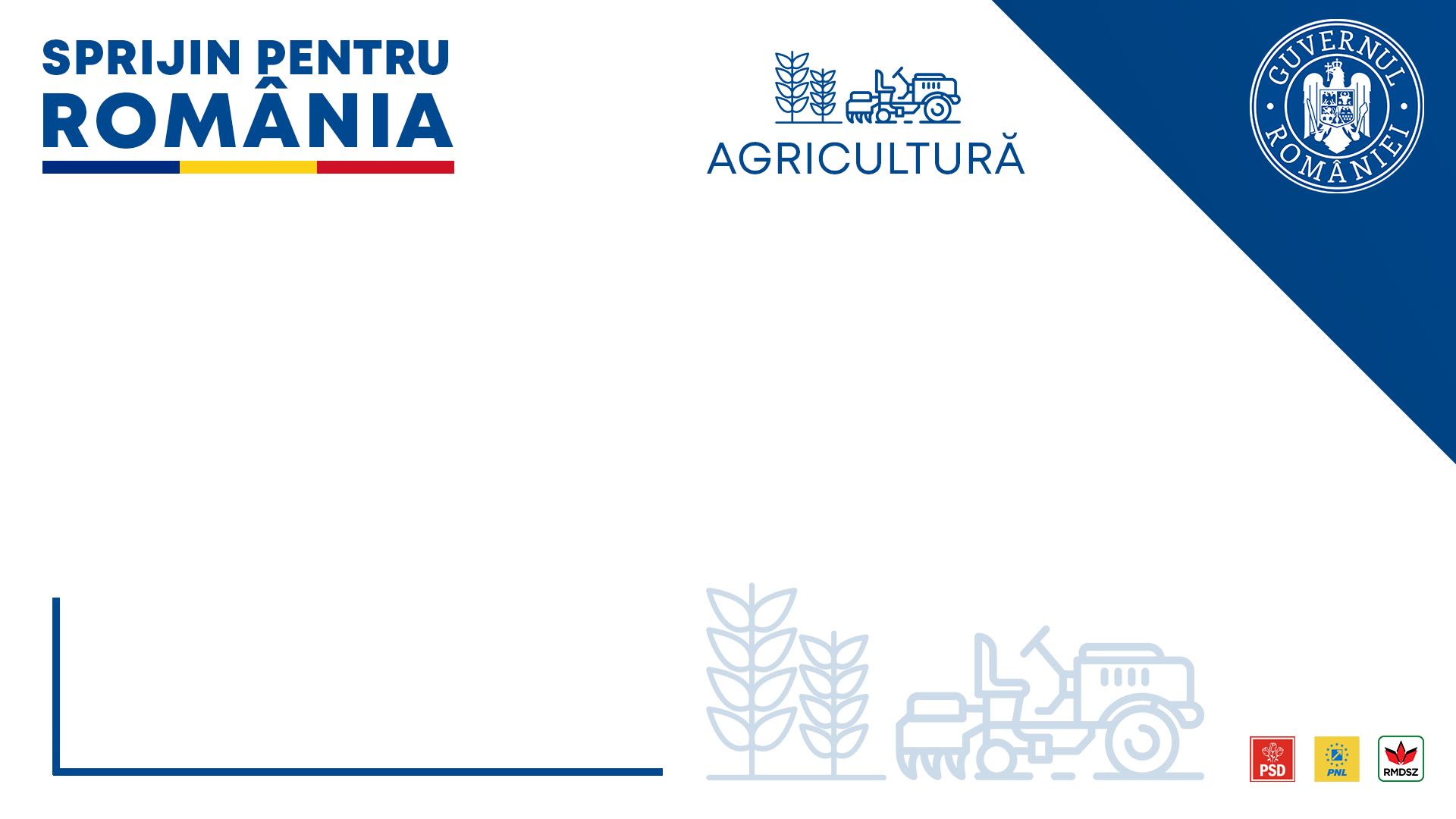 200 milioane de euro pentru procesarea produselor agricole în România
Prima de 10% din valoarea produselor procesate pentru fermieri
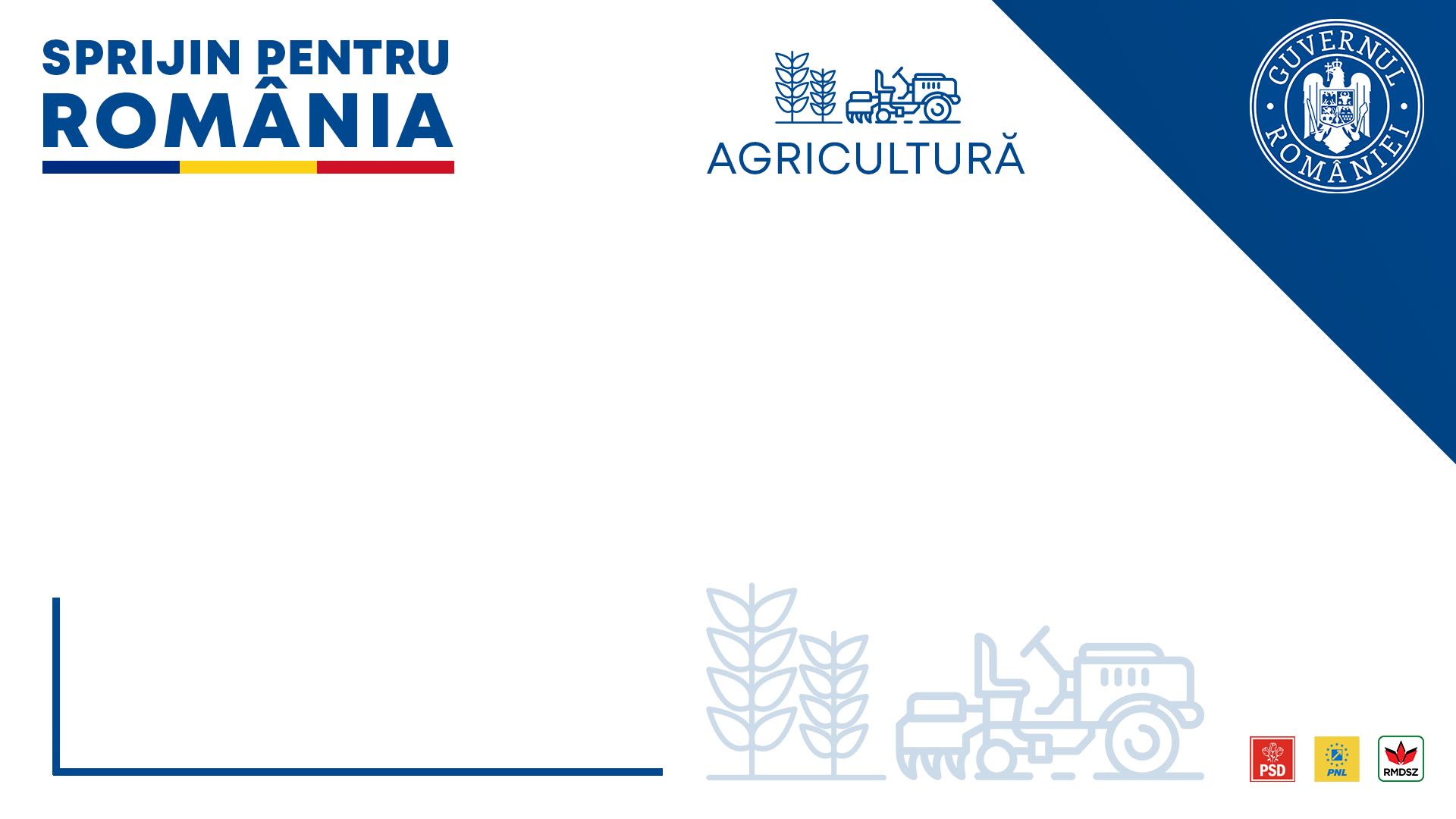 300 milioane de euro grant capital de lucru pentru fermierii români
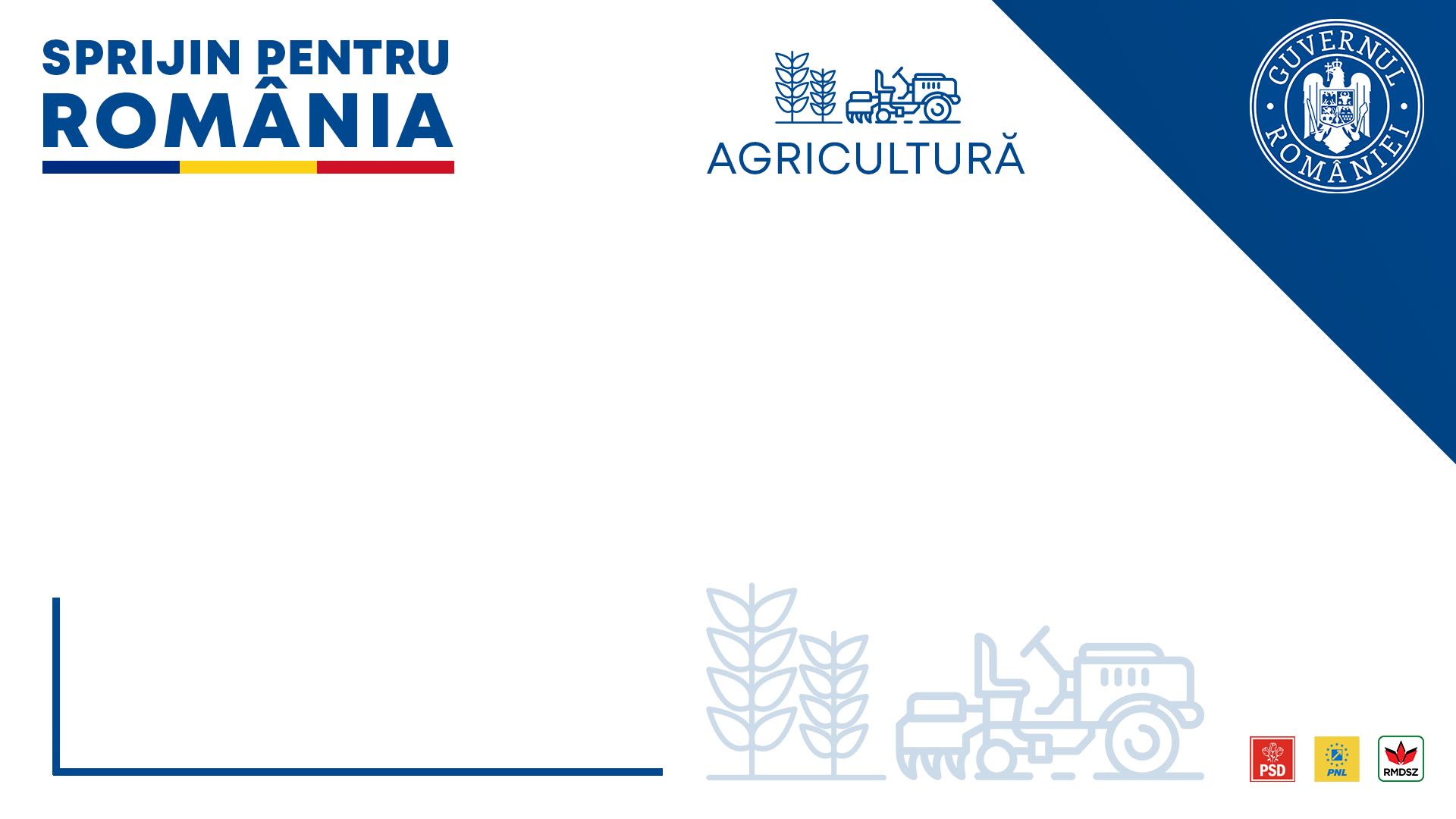 Salariul minim în agricultură și industria alimentară - 3.000 de lei brut (similar celui din sectorul construcții)
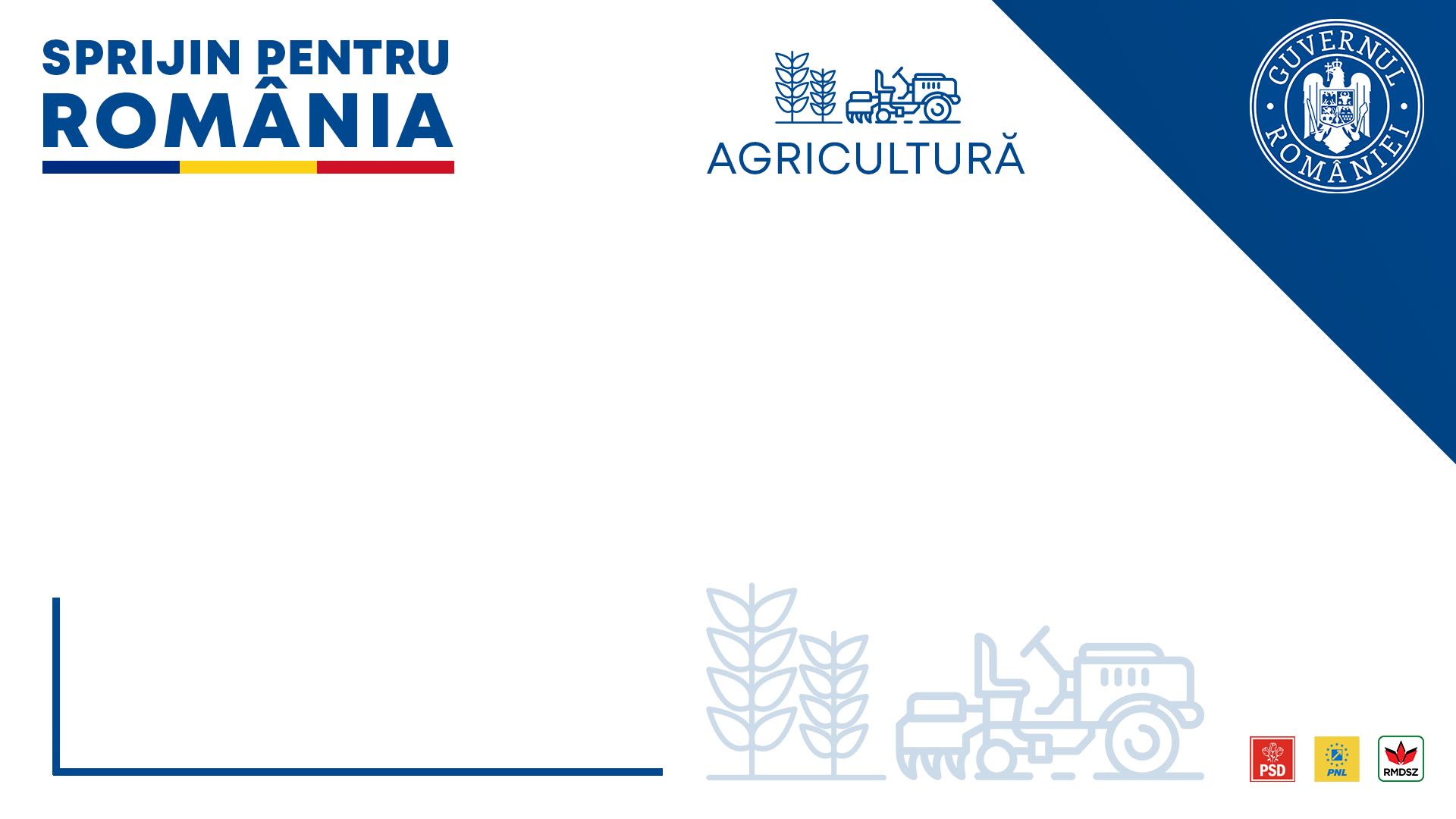 100 de milioane de euro pentru Casa de Comerț UNIREA - integrator de programe naționale în agricultură
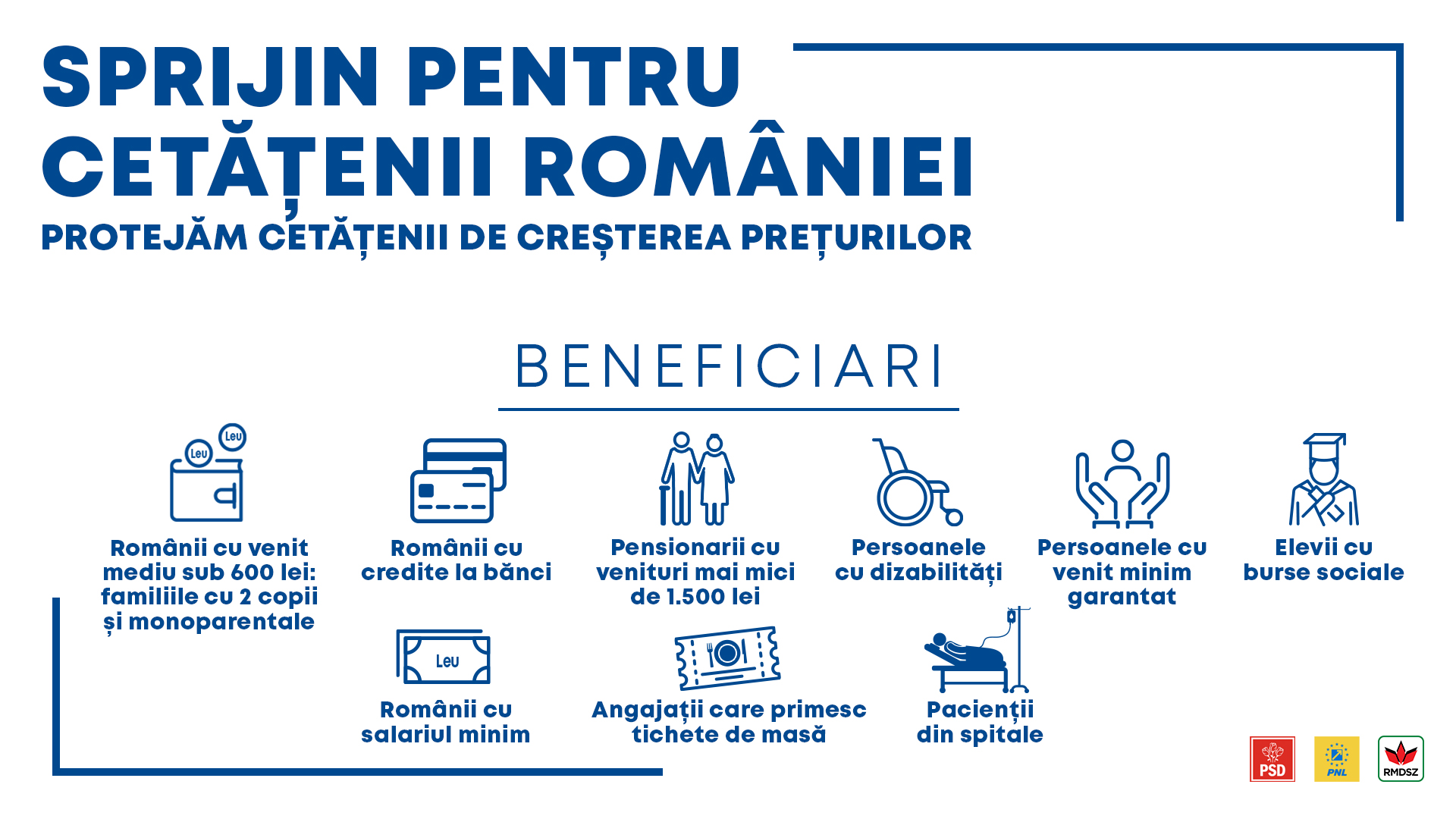 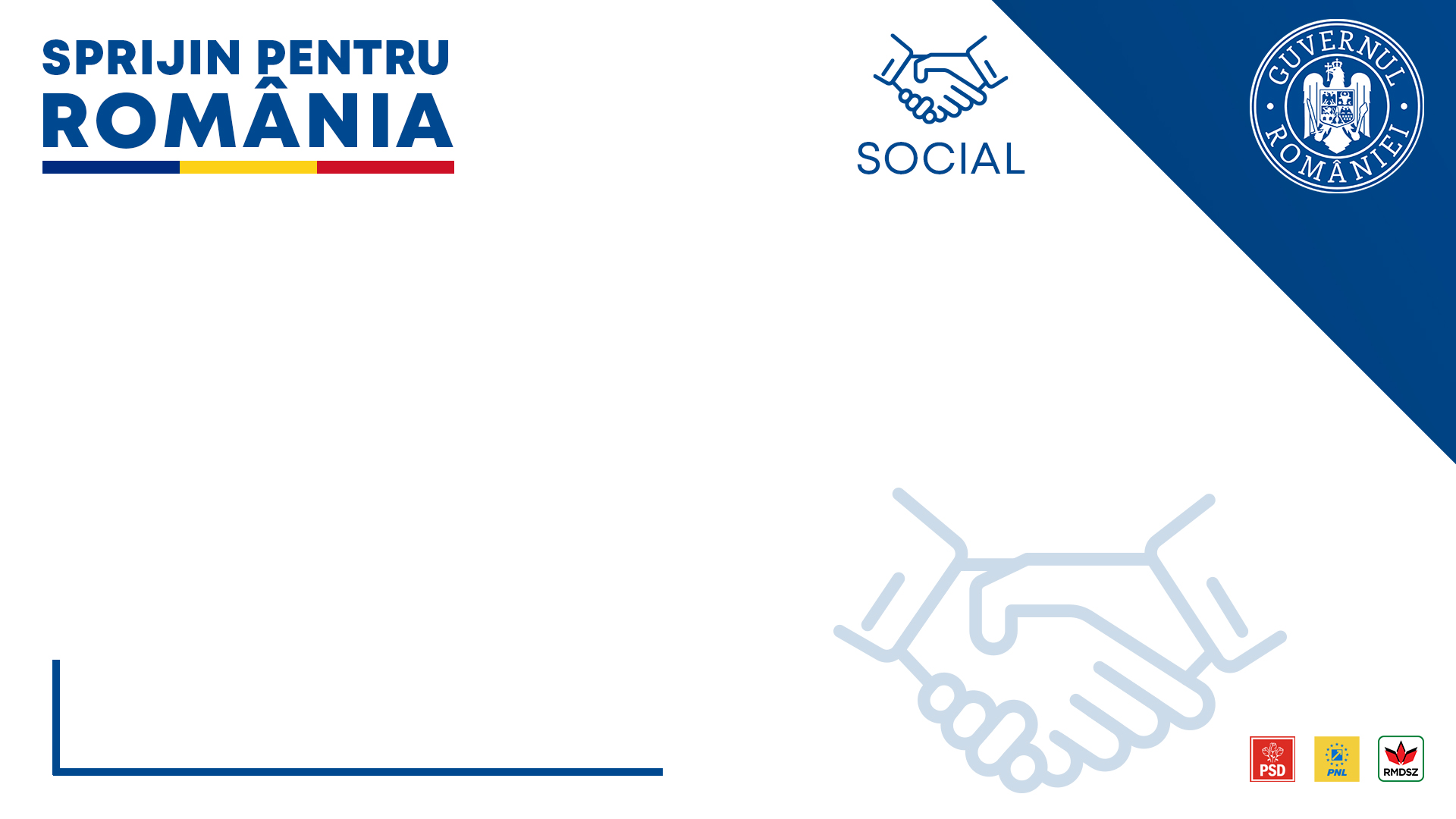 Vouchere pentru alimente de bază - 50 de € la fiecare 2 luni

Familii cu cel puțin 2 copii sau monoparentale cu venit mai mic de 600 lei/lună

Pensionari cu venit mai mic de 1.500 lei/lună

Persoanele cu venit minim garantat

Persoanele cu dizabilități

   4,7 milioane de persoane vor beneficia de vouchere în 2022
                                                    Valoare totala 1 miliard euro
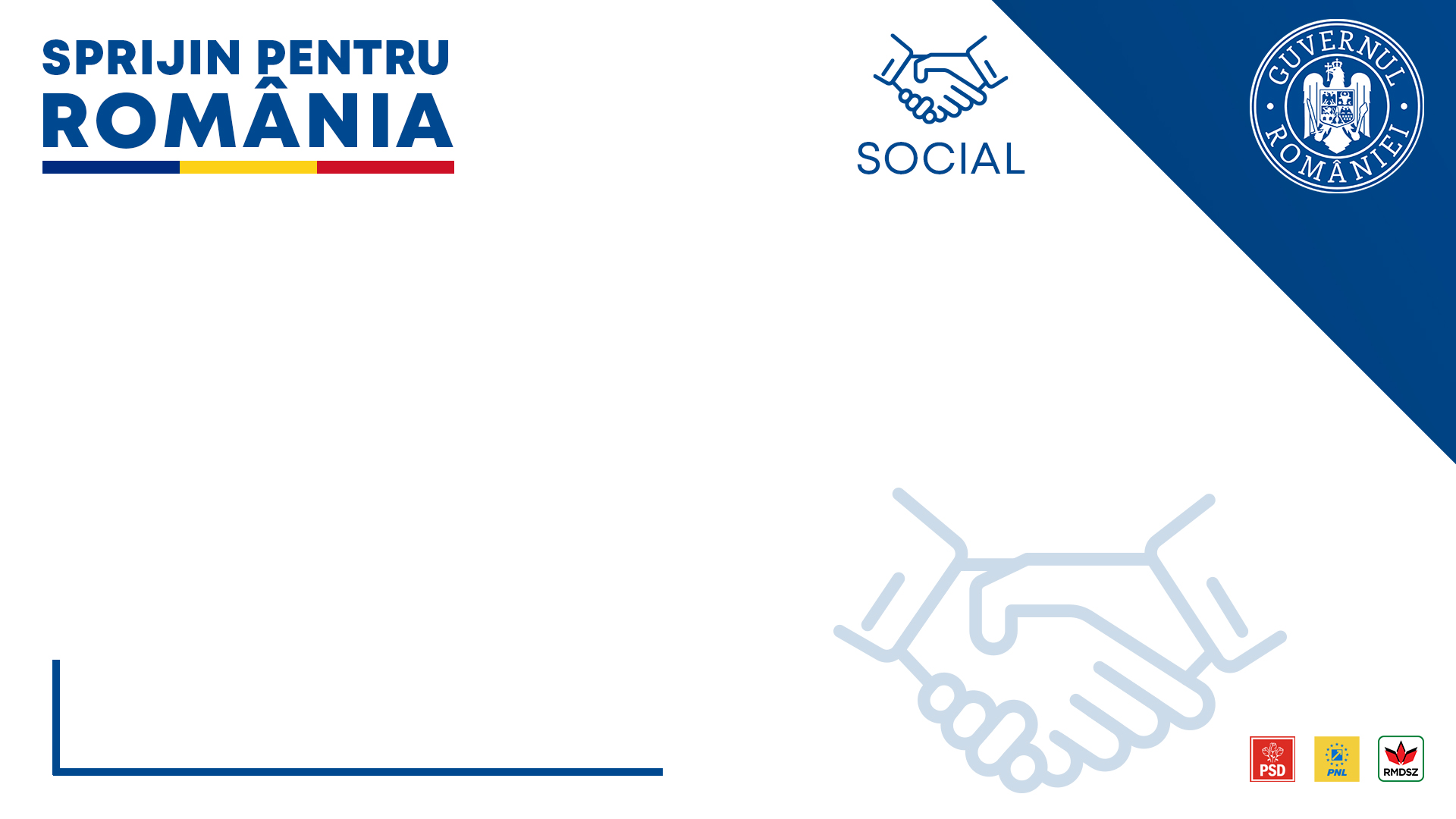 Vouchere pentru elevii care primesc burse sociale - 30 de euro lunar pentru cumpărarea de alimente, rechizite și haine
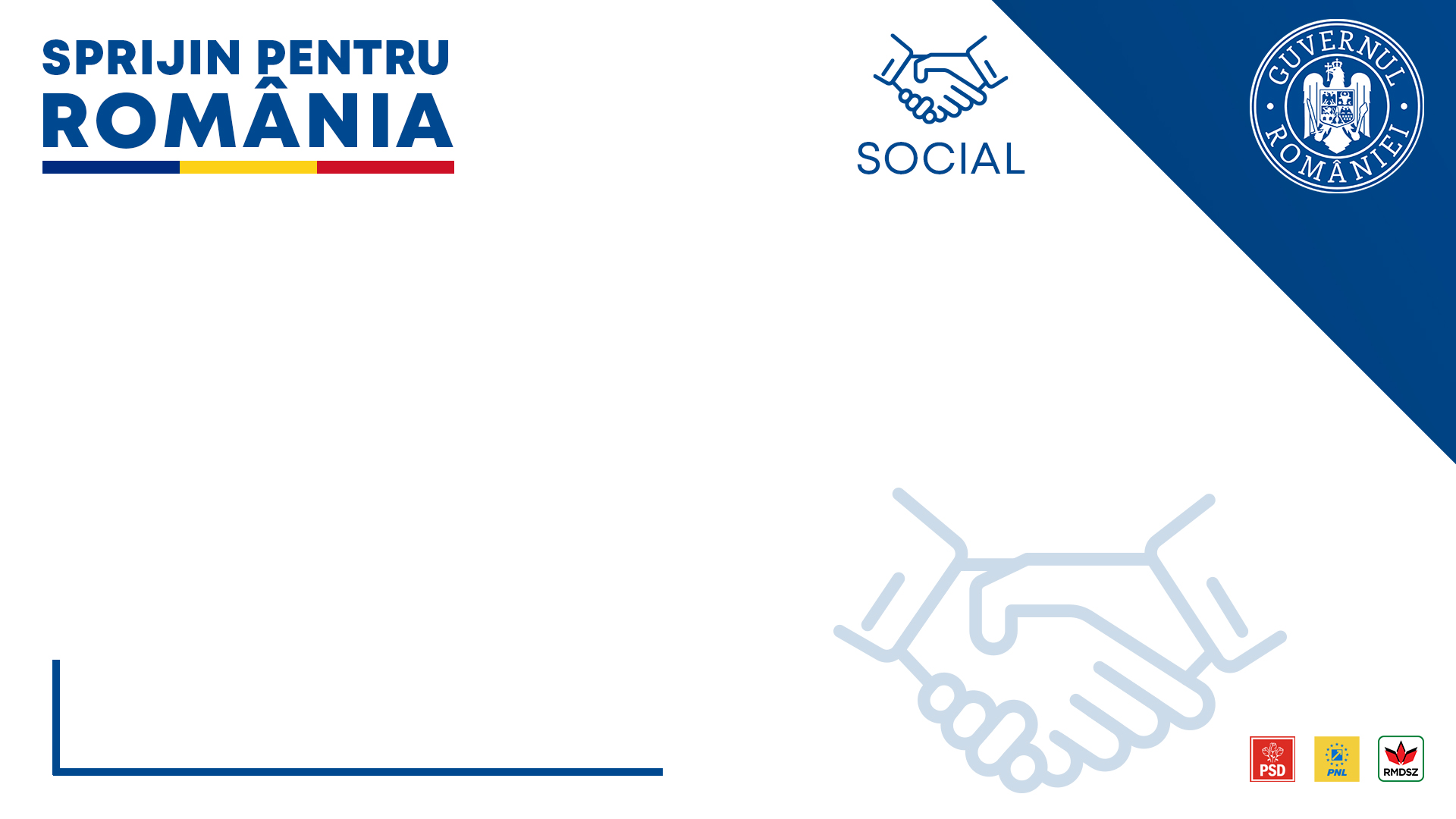 200 de lei în plus pentru salariul minim 
(creștere voluntară scutită de taxe)
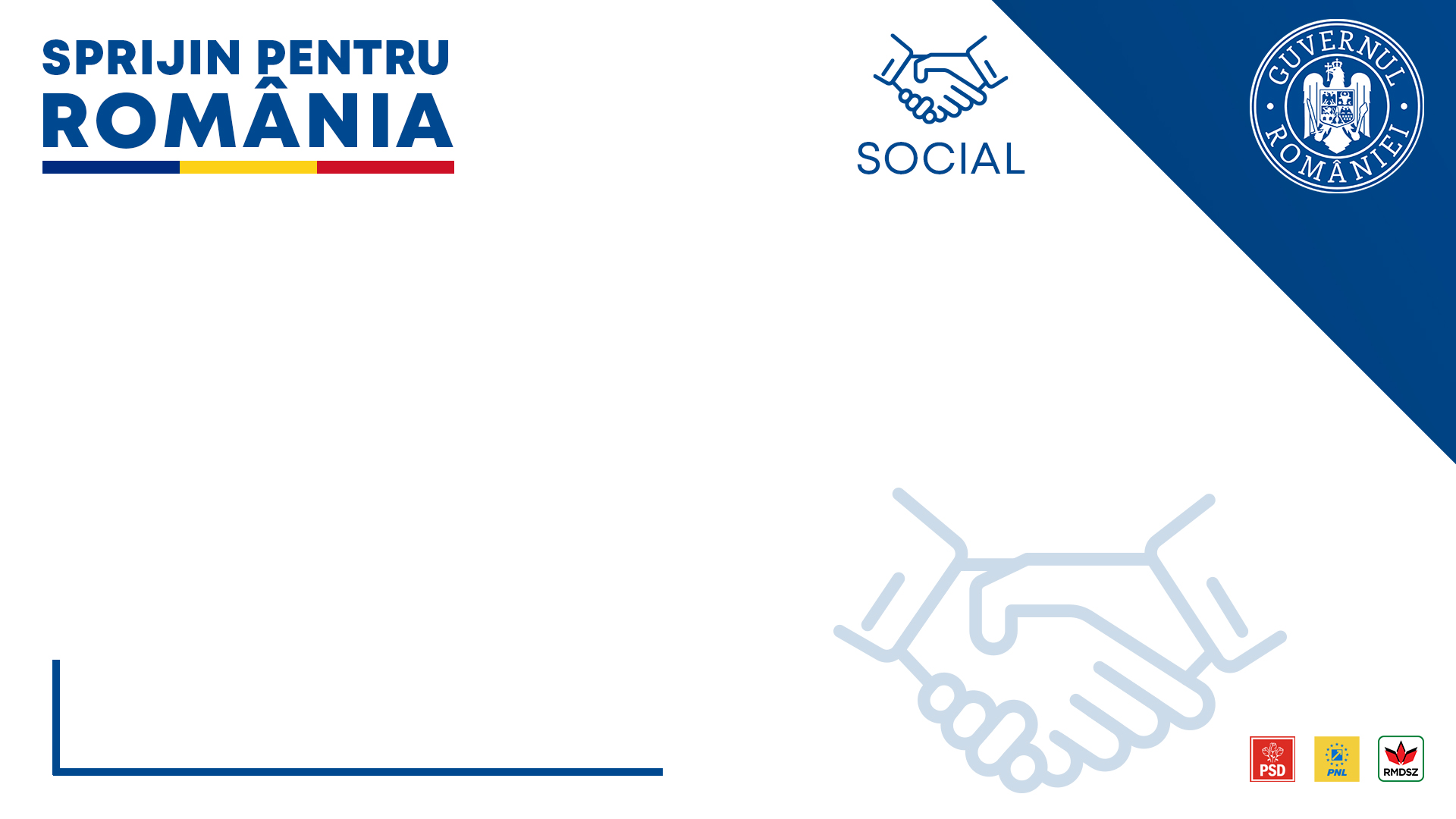 +50% valoarea tichetelor de masă - de la 20,17 lei la 30 de lei
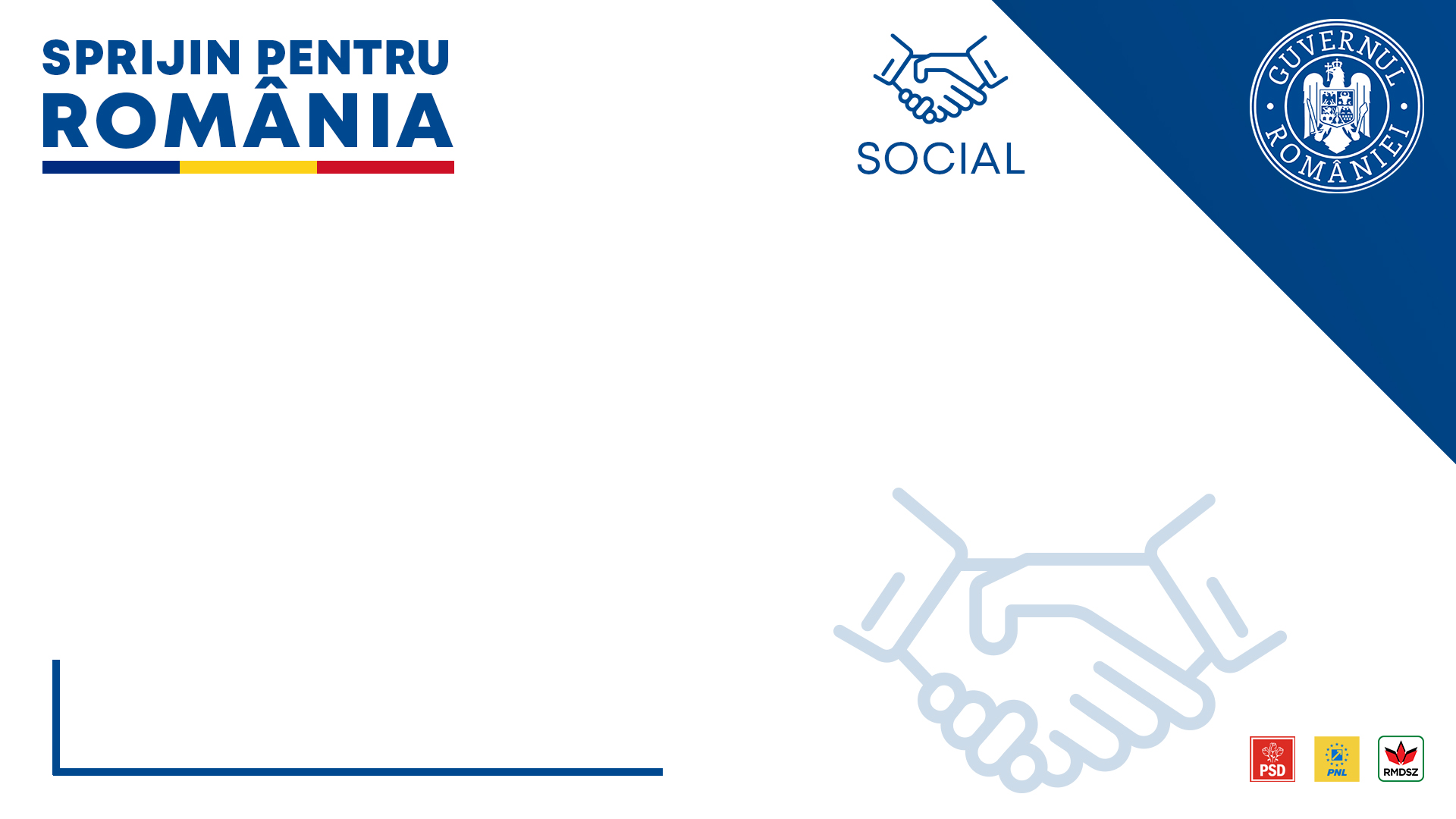 Dublarea normei de hrană pentru pacienții din spitale și vârstnicii instituționalizați - de la 11 lei/zi - la 22 de lei/zi
Peste 3 milioane de persoane
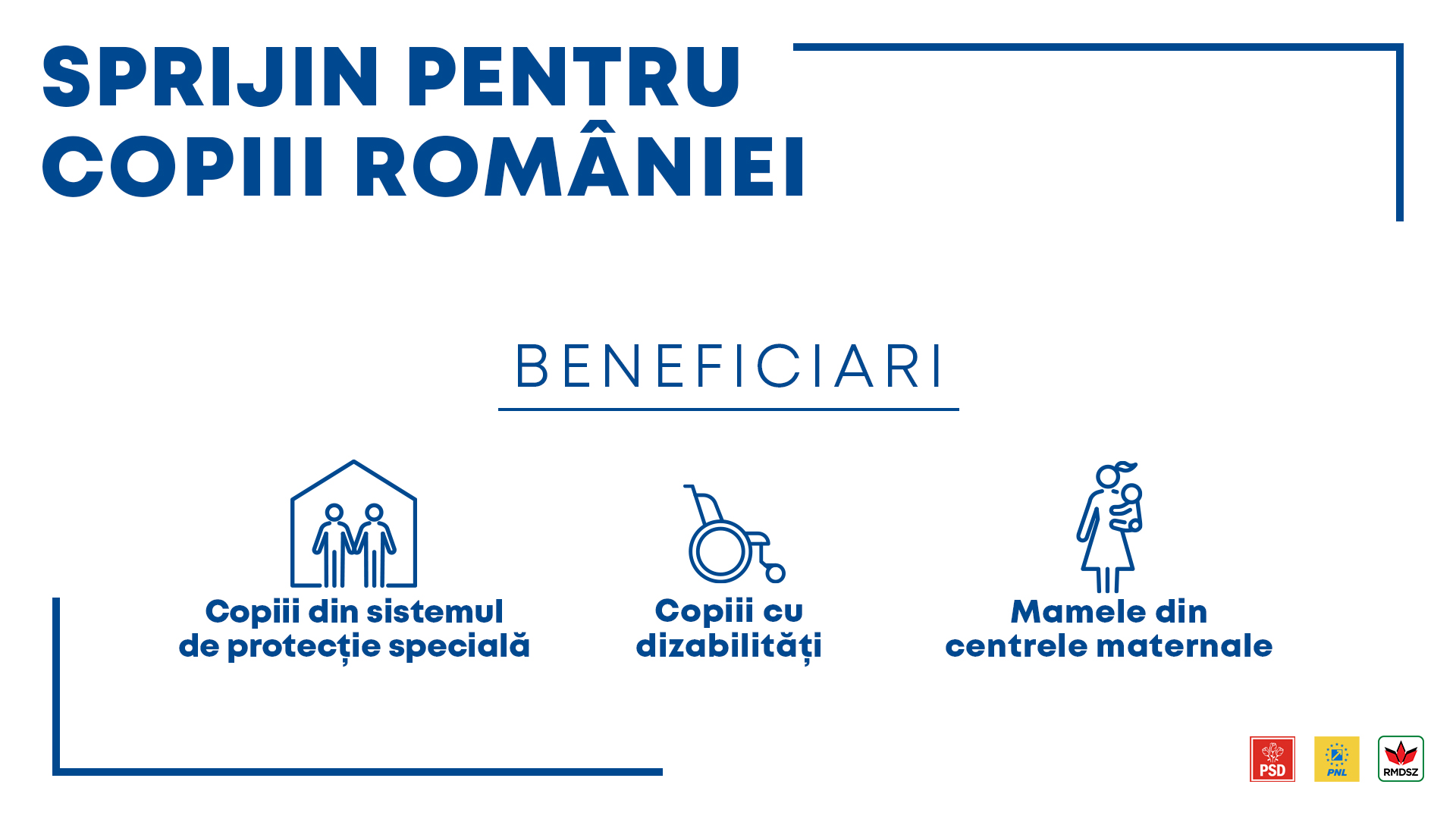 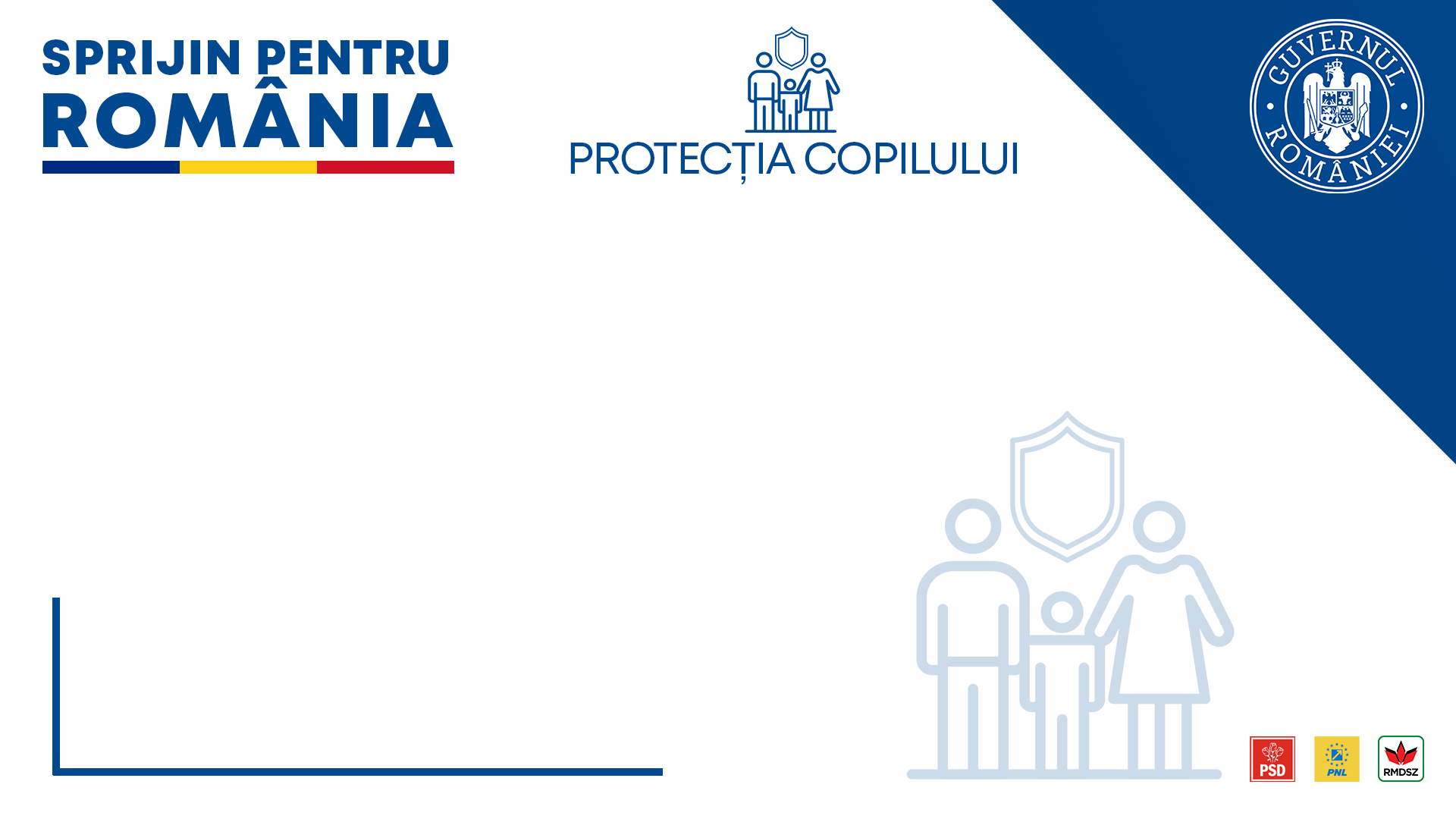 Alocația zilnică de hrană crește de la 12 la 16 lei/zi, respectiv de la 16,6 la 22 lei/zi, în funcție de vârstă

     Sumele lunare de care beneficiază copiii și tinerii din sistemul de protecție specială pentru unele nevoi personale se majorează de la 28 de lei la 150 de lei
 
     Cresc cu 58,5% sumele acordate anual copiilor și tinerilor pentru îmbrăcăminte, încălțăminte, rechizite
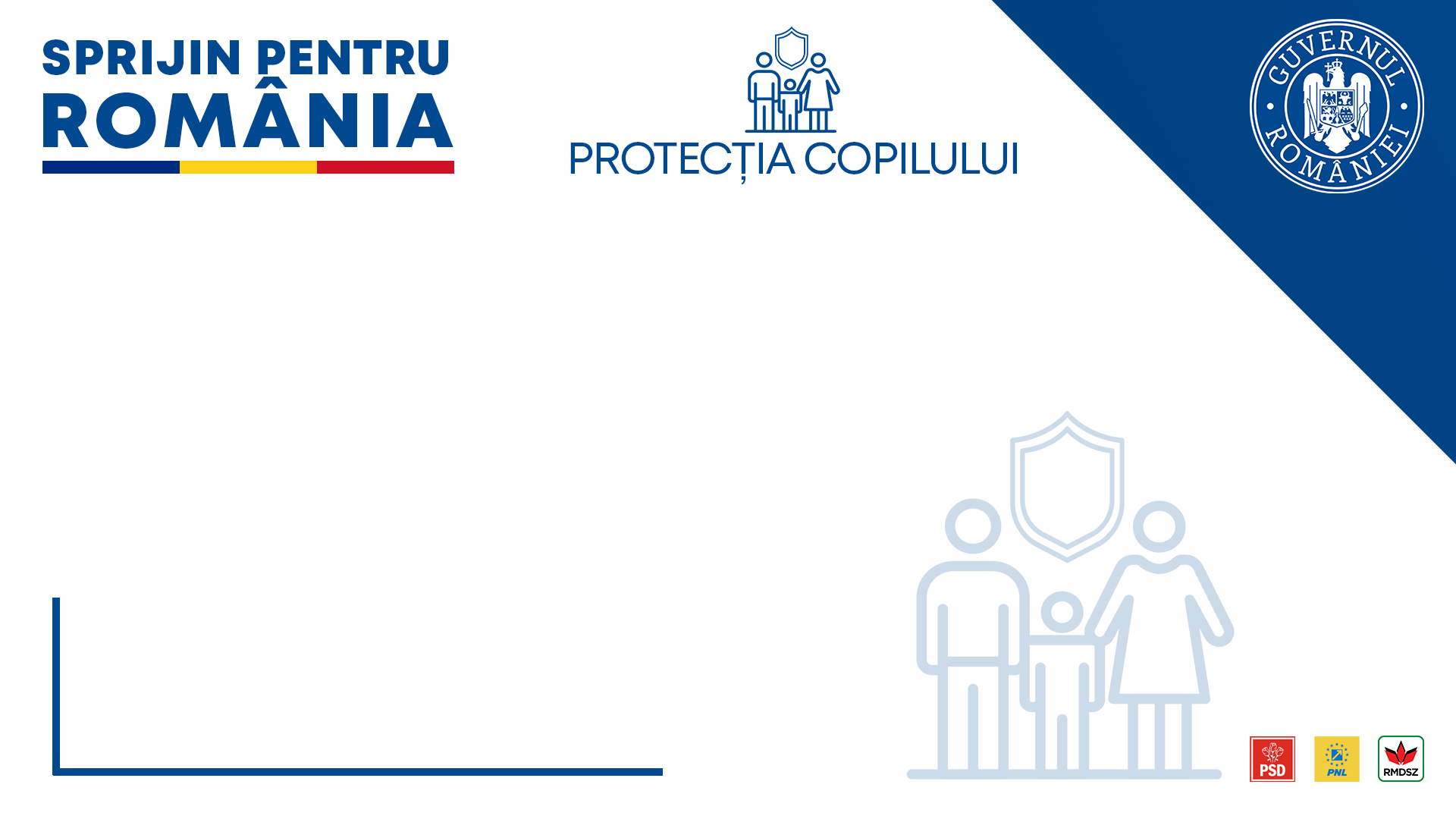 Alocația lunară de plasament crește de la 630 de lei la 900 de lei lunar, iar în cazul copiilor cu dizabilități, de la 945 de lei lunar, la 1.350 de lei lunar
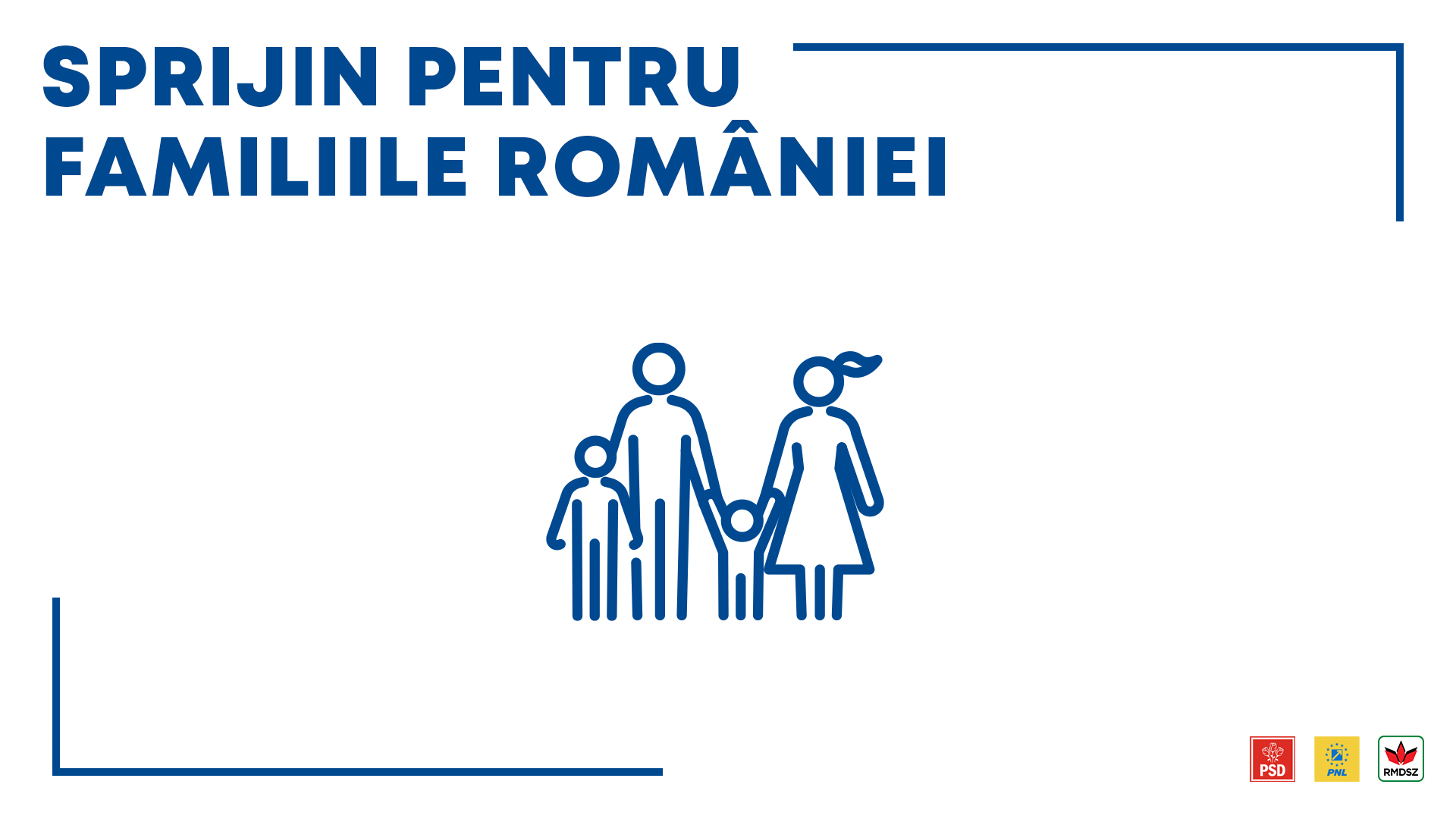 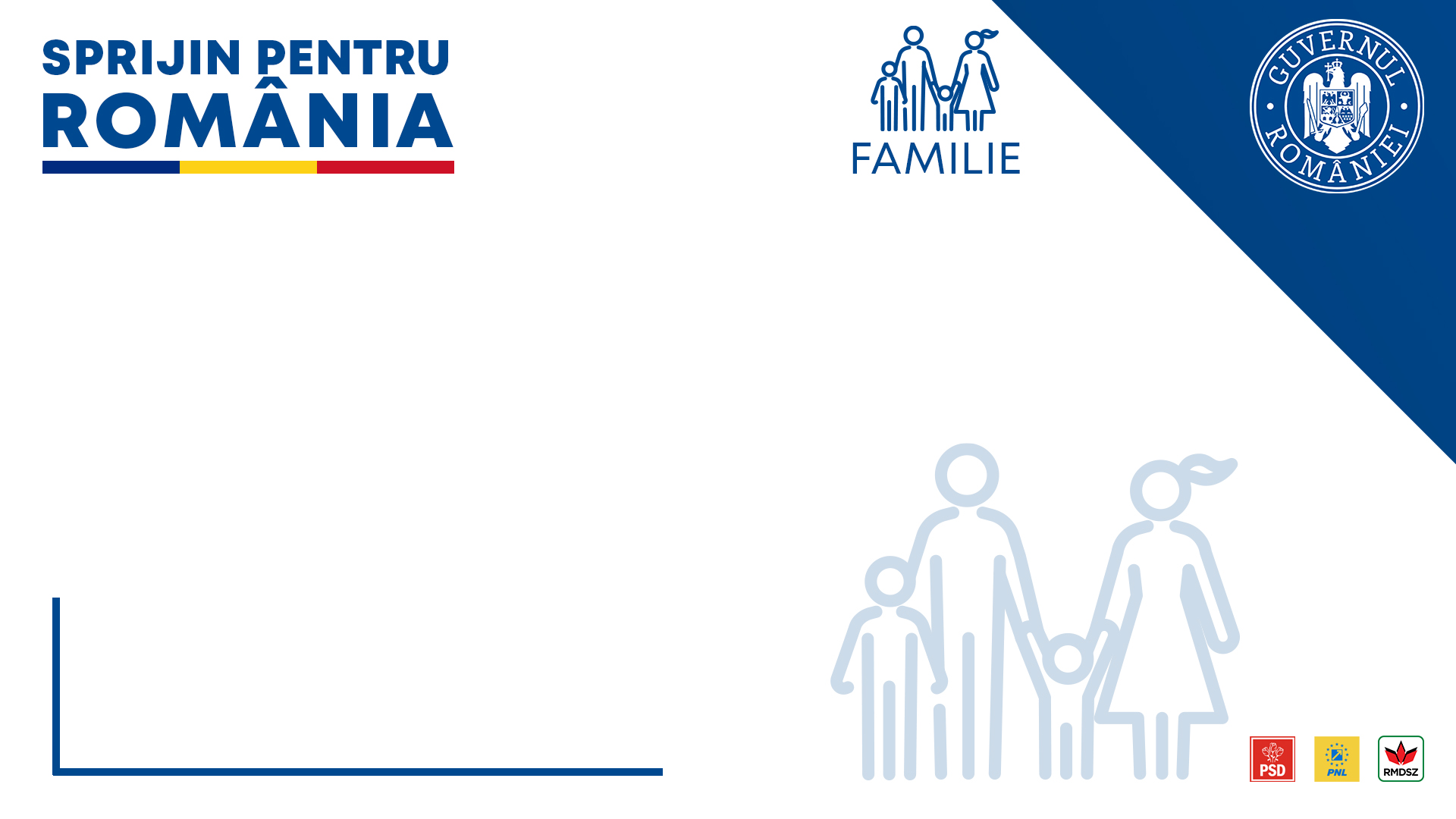 Extinderea programului de fertilizare în vitroNumărul persoanelor care pot aplica crește de la 300 la 5.000 în 2022
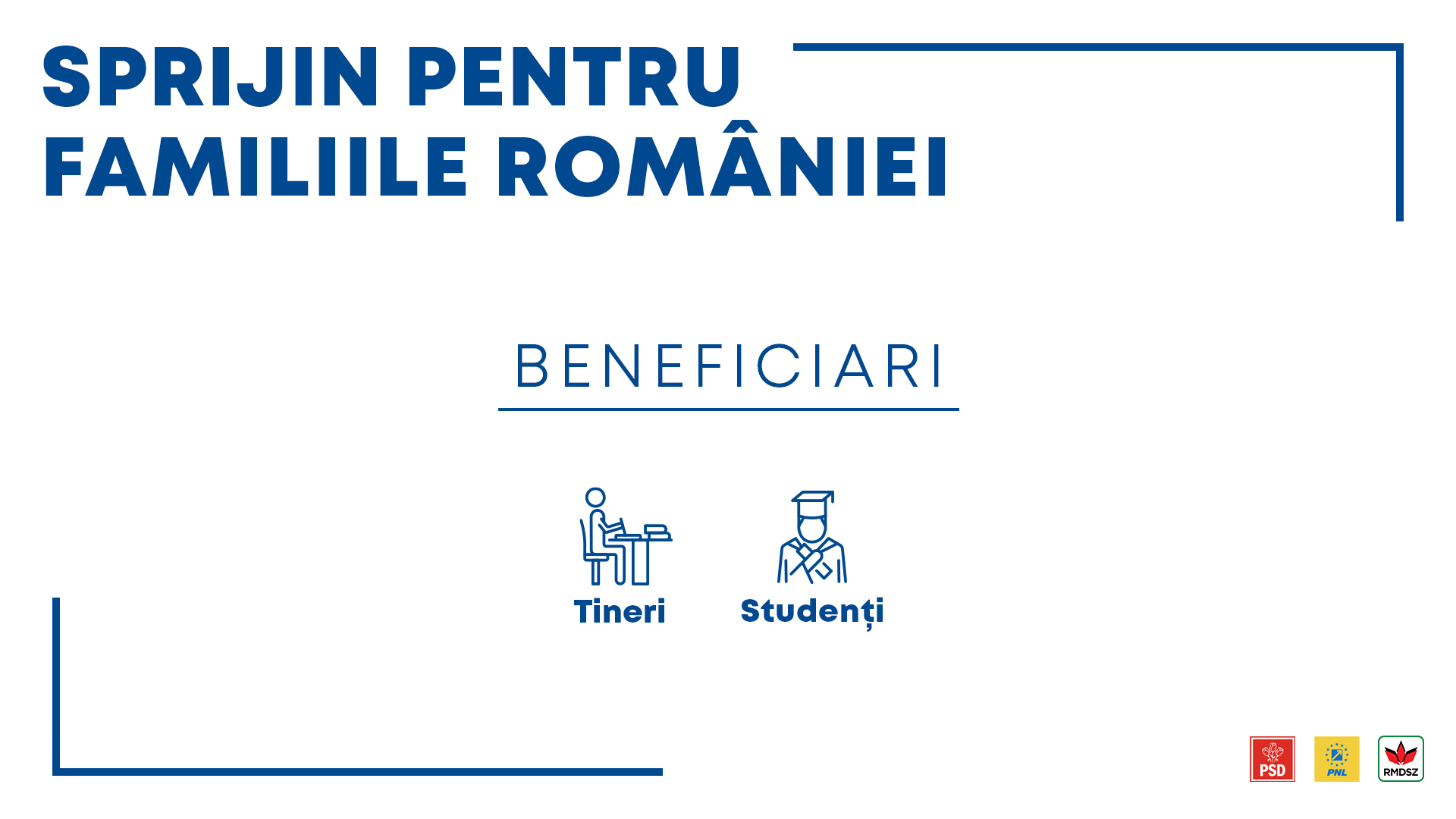 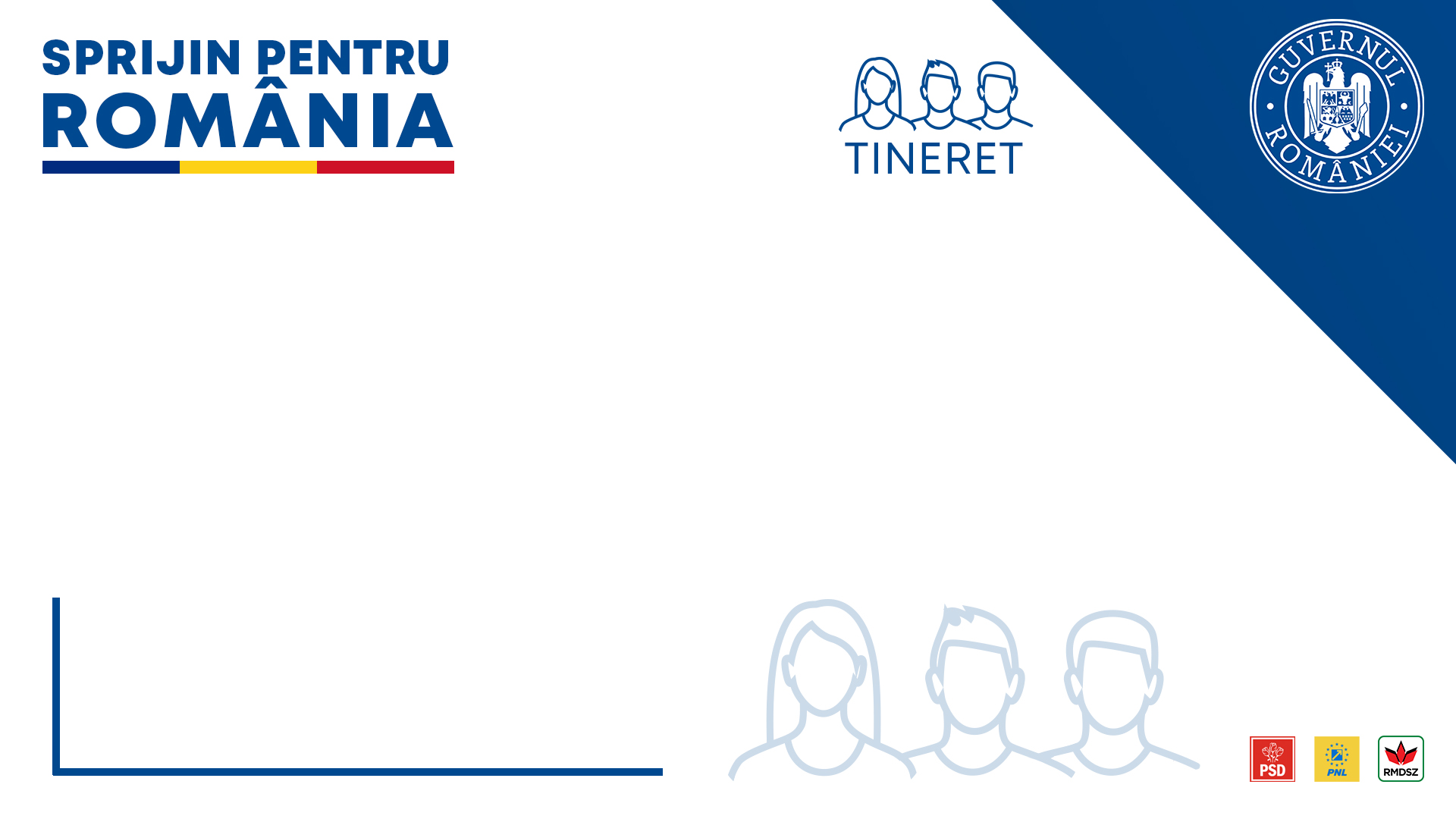 500 milioane lei – garanții pentru credite:

Programul Family start - până la 75.000 lei

Programul naţional Student Invest - până la 50.000 lei
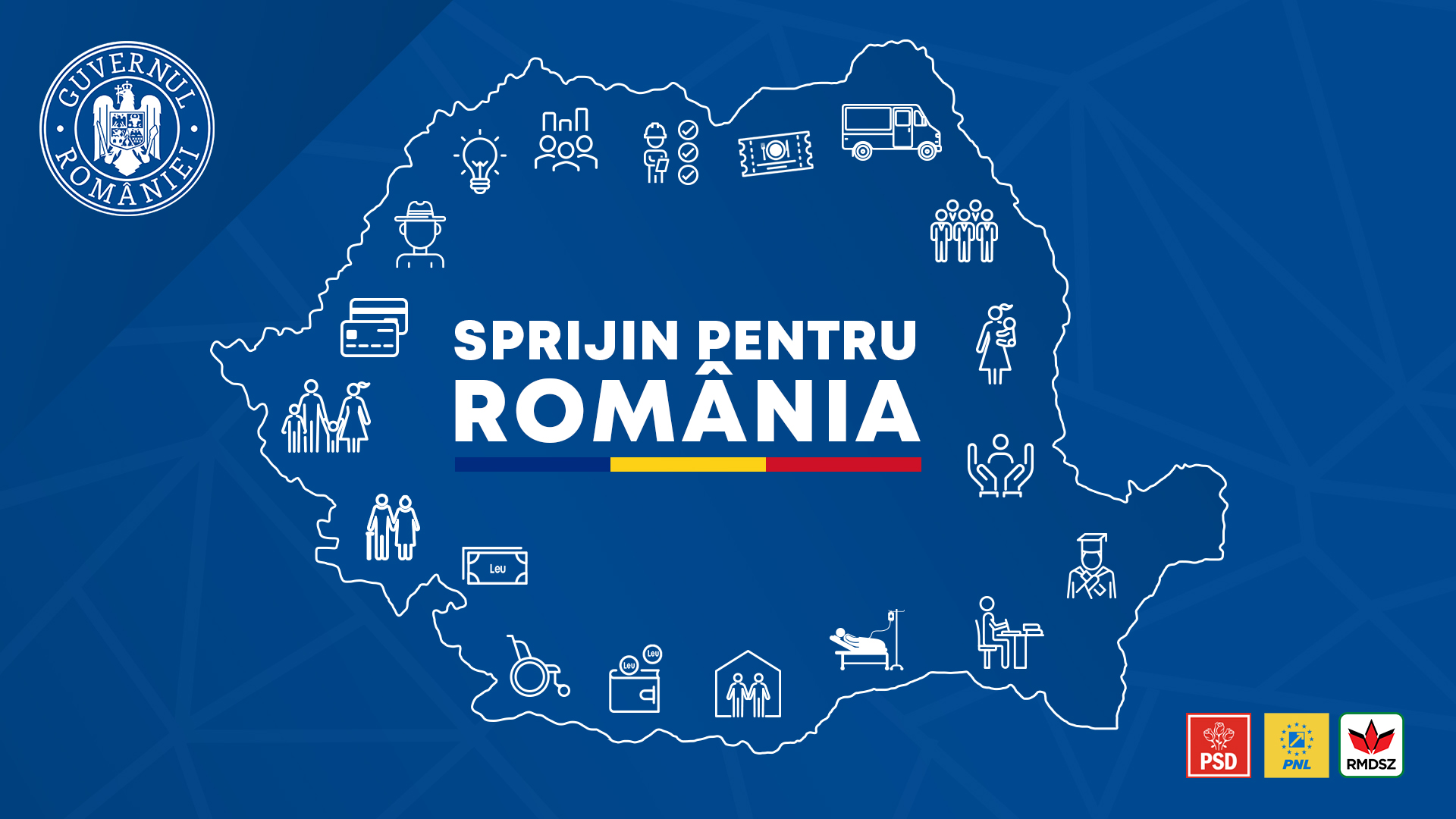